MASTER INTERNET ECOSYSTEM: GOVERNANCE E DIRITTI
II Edizione
INTERNET ECOSYSTEM: 
GOVERNANCE E DIRITTI
Master II livello
Dipartimento di Giurisprudenza dell’Università di Pisa
in collaborazione con: CNR-IIT
http://internetecosystem.it
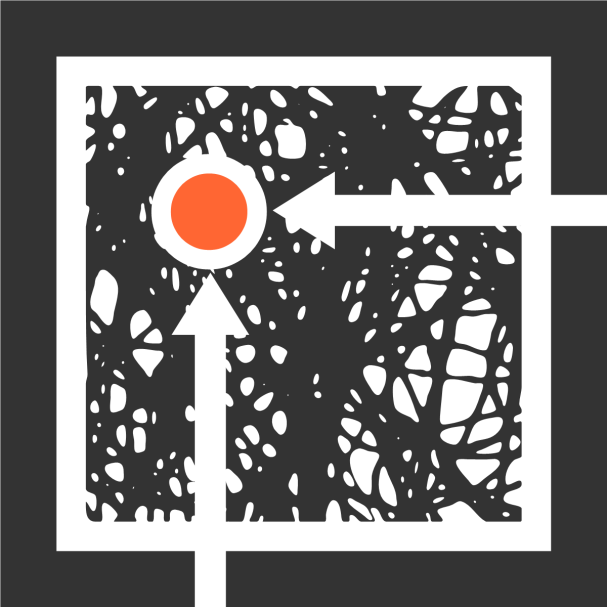 MASTER INTERNET ECOSYSTEM: GOVERNANCE E DIRITTI
II Edizione
Perché un Master su questi temi? Quali i suoi principali obiettivi formativi?- interconnessione delle conoscenze, acquisite in studi universitari di diverso orientamento, non solo giuridico; - sviluppo delle capacità critiche riferite alla rete nella sua globalità, sul presupposto che la complessità di Internet sfugge a un inquadramento fondato sulle competenze acquisibili nei singoli corsi universitari ma anche in percorsi lavorativi;- specializzazione sulle problematiche innescate dalla rete e dal suo sviluppo, grazie all’approfondimento dei singoli temi proposti.Approccio interdisciplinare nello studio di una tematica in cui le problematiche giuridiche, sociologiche, economico-aziendalistiche non possono essere colte nella loro essenza senza un background di tipo informatico.
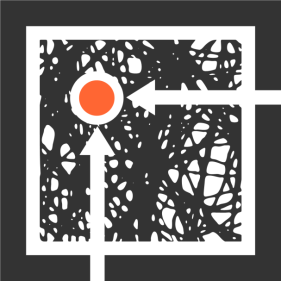 Dipartimento di Giurisprudenza dell’Università di Pisa in collaborazione con: CNR-IIT
http://internetecosystem.it
MASTER INTERNET ECOSYSTEM: GOVERNANCE E DIRITTI
II Edizione
L’ambito occupazionale- avvocati specializzati nel diritto della rete e soggetti in grado di fornire consulenza di tipo legale-informatico in diversi settori (ad esempio, privacy policy, cyber risk, intellectual property, e-commerce, e-procurement ecc.);- figure professionali esperte nelle problematiche relative all’informatica ed alla comunicazione, da inserire negli uffici legali, affari generali e marketing di società ed enti privati che operano nei settori afferenti alle nuove tecnologie ed esperti da inserire in contesti innovativi anche propri di società o enti non hi-tech (come nell’e-banking);- professionisti, anche di tipo dirigenziale, in grado di trovare collocazione all’interno della pubblica amministrazione o di prestare collaborazione alla pubblica amministrazione o a società pubbliche su aspetti di informatizzazione, trasparenza e digitalizzazione.
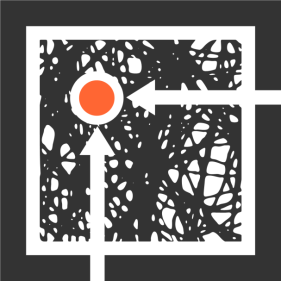 Dipartimento di Giurisprudenza dell’Università di Pisa in collaborazione con: CNR-IIT
http://internetecosystem.it
MASTER INTERNET ECOSYSTEM: GOVERNANCE E DIRITTI
II Edizione
Il progetto didatticoI moduli introduttivi:1. Internet Governance - Conoscenze relative alla nascita e alla filosofia dell’Internet; analisi della governance della rete e delle fonti normative e para-normative che la regolano 2. Forme, modi e condizioni dell’accesso a Internet -Esame delle tematiche connesse all’accesso ad Internet ed ai limiti che vi si frappongono; il ruolo dei motori di ricerca e il cloud; la net neutrality
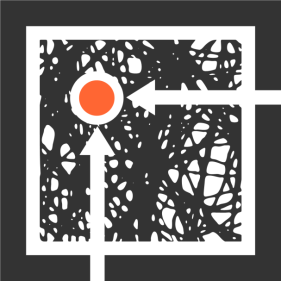 Dipartimento di Giurisprudenza dell’Università di Pisa in collaborazione con: CNR-IIT
http://internetecosystem.it
MASTER INTERNET ECOSYSTEM: GOVERNANCE E DIRITTI
II Edizione
La comunicazione e l’informazione in Internet3. Internet, comunicazione e marketing - Incidenza di Internet sulle forme di comunicazione: comunicazione on line, libertà di manifestazione del pensiero, social networking e web journalism4. Internet e Intellectual Property Rights - Le problematiche giuridiche connesse alla proprietà intellettuale nella rete (tutela autore e brevettuale, software e banche dati privative e illeciti concorrenziali, Digital Rights Management System)
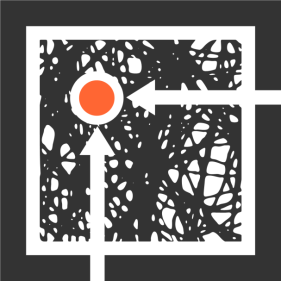 Dipartimento di Giurisprudenza dell’Università di Pisa in collaborazione con: CNR-IIT
http://internetecosystem.it
MASTER INTERNET ECOSYSTEM: GOVERNANCE E DIRITTI
II Edizione
L’economia della Rete5. L’E-Commerce - Il contratto telematico e le sue principali problematiche, a partire da formazione e forma; la tutela del consumatore telematico e le pratiche commerciali sleali; la fiscalità delle transazioni on line; Internet of  Things e Smart Contracts6. E-Finance e E-Banking -  Pagamenti in Internet, moneta elettronica e bitcoin, crowdfunding, trading online
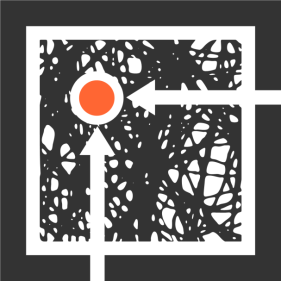 Dipartimento di Giurisprudenza dell’Università di Pisa in collaborazione con: CNR-IIT
http://internetecosystem.it
MASTER INTERNET ECOSYSTEM: GOVERNANCE E DIRITTI
II Edizione
Data Protection

7. Internet, Privacy e Identità Digitale - Tutela dei dati personali e della riservatezza, 
trasformazione dell’identità personale, profilazione dell’utente e metodologie informatiche di rilevazione delle informazioni; 
Riuso dei dati e problematiche dei big data
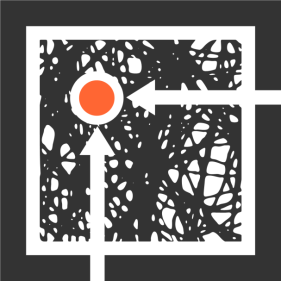 Dipartimento di Giurisprudenza dell’Università di Pisa in collaborazione con: CNR-IIT
http://internetecosystem.it
MASTER INTERNET ECOSYSTEM: GOVERNANCE E DIRITTI
II Edizione
Reati e processo nella Rete

8. Cybercrimes e cybersecurity

9. Internet, processo e on line dispute resolution - La procedura e la soluzione delle controversie nella Rete Internet, processo e on line dispute resolution
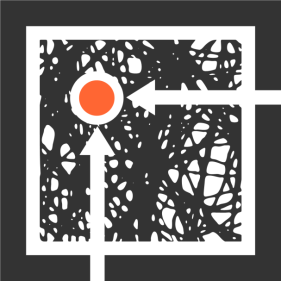 Dipartimento di Giurisprudenza dell’Università di Pisa in collaborazione con: CNR-IIT
http://internetecosystem.it
MASTER INTERNET ECOSYSTEM: GOVERNANCE E DIRITTI
II Edizione
10. E-Government e E-Democracy
Esame delle policies poste in essere dai pubblici poteri per favorire lo sviluppo di un collegamento, attraverso la rete, con i consociati. 
Analisi della Rete dal punto di vista della formazione del consenso. 
Le «nuove regole» della P.A. digitale
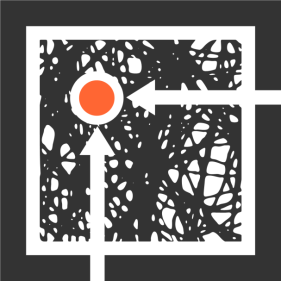 Dipartimento di Giurisprudenza dell’Università di Pisa in collaborazione con: CNR-IIT
http://internetecosystem.it
MASTER INTERNET ECOSYSTEM: GOVERNANCE E DIRITTI
II Edizione
Il Consiglio del MasterDianora Poletti (Diritto Privato, Unipi)Paolo Passaglia (Diritto Pubblico Comparato, Unipi)Gian Luca Conti (Diritto Costituzionale, Unipi) Alberto Gargani (Diritto Penale, Unipi) Sergio Menchini (Diritto Processuale Civile, Unipi)Salvatore Ruggieri (Informatica, Unipi)Domenico Laforenza (direttore CNR-IIT Pisa)Alessandro Mantelero (Diritto Privato, Politecnico To)
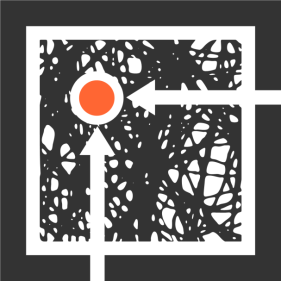 Dipartimento di Giurisprudenza dell’Università di Pisa in collaborazione con: CNR-IIT
http://internetecosystem.it
MASTER INTERNET ECOSYSTEM: GOVERNANCE E DIRITTI
II Edizione
Il corpo docente: Privatisti e lavoristiCommercialisti e industrialistiCostituzionalisti Docenti di Diritto Pubblico  Comparato e di Diritto Privato ComparatoPenalisti, processualpenalisti e processualprivatistiTributaristi Tecnologi e InformaticiAziendalistiFilosofiGli esperti:avvocati comunicatori consulenti imprenditori
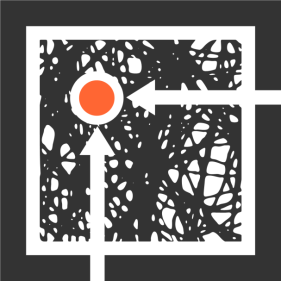 Dipartimento di Giurisprudenza dell’Università di Pisa in collaborazione con: CNR-IIT
http://internetecosystem.it
MASTER INTERNET ECOSYSTEM: GOVERNANCE E DIRITTI
II Edizione
ABBA Laura, AGNOLONI Tommaso, ALBI Pasqualino, AMATO Cristina, AMENTA Valentina, ANGELINI Antonella, ATTARDI Giuseppe, BAIARDI Fabrizio, BELLÈ Brunella, BUZZI Marina, CINQUINI Lino, CISTERNINO Antonio, COMANDÈ Giovanni, CONTI Gian Luca, CREA Camilla, D’ALESSANDRO Elena, DEL SOLDATO Arianna, DI CIOMMO Francesco, FABRIS Adriano, FARO Sebastiano, FERRAGINA Paolo, FINOCCHIARO Giusella, FROSINI Tommaso Edoardo, GALGANI Benedetta, GARGANI Alberto, GEBREHIWOT Abraham, KUTUFÀ Ilaria, LAFORENZA Domenico, LAZZARONI Adriana, MANTELERO Alessandro, MARTINELLI Maurizio, MENCHINI Sergio, NISTICÒ Michele, NOTARO Domenico, PANIZZA Saulle, PASSAGLIA Paolo, PASQUINELLI Chiara, PASSARELLI Andrea, PEDRESCHI Dino, PELLECCHIA Enza, PIETRANGELO Marina, POLETTI Dianora, QUIRICI Maria Cristina, ROSSI Rita, RUGGIERI Salvatore, SCORZA Guido, SGANGA Caterina, STRADELLA Elettra, TENUCCI Andrea, TURINI Franco, VENAFRO Emma
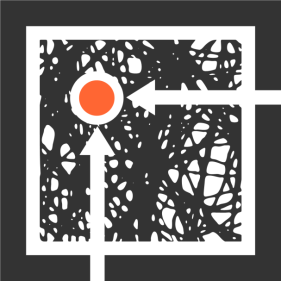 Dipartimento di Giurisprudenza dell’Università di Pisa in collaborazione con: CNR-IIT
http://internetecosystem.it
MASTER INTERNET ECOSYSTEM: GOVERNANCE E DIRITTI
II Edizione
I professionisti e gli esperti
ARANGUENA Giulia, BANI Marco, BASILE Gemma, CECCHETTI Alessandro, 
GASPERETTI Marco, CELEGHIN Claudio, DI CORINTO Arturo, GASPERETTI Marco, 
LAZZERETTI Luca, LATTANZI Roberto, MARENGHI Francesco, MARCANTONIO Caterina, 
PIERAZZI Stefania, PIRAS Matteo, SCOPINARO Lucia, VALERINI Fabio, VACIAGO Giuseppe,
I professionisti e gli esperti

ARANGUENA Giulia, BANI Marco, BASILE Gemma, CECCHETTI Alessandro, GASPERETTI Marco, 
CELEGHIN Claudio, DI CORINTO Arturo, 
GASPERETTI Marco, LAZZERETTI Luca, 
LATTANZI Roberto, MARENGHI Francesco, MARCANTONIO Caterina, PIERAZZI Stefania, 
PIRAS Matteo, SCOPINARO Lucia, 
VALERINI Fabio, VACIAGO Giuseppe
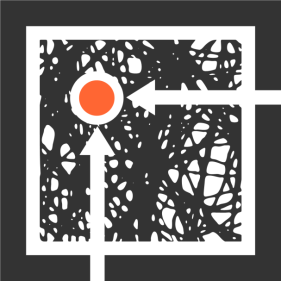 Dipartimento di Giurisprudenza dell’Università di Pisa in collaborazione con: CNR-IIT
http://internetecosystem.it
MASTER INTERNET ECOSYSTEM: GOVERNANCE E DIRITTI
II Edizione
La nostra «prima classe»

12 iscritti
11 partecipanti

La provenienza geografica: Toscana e Veneto
La formazione: prevalentemente giuridica
La qualità e l’entusiasmo: alle stelle!!!
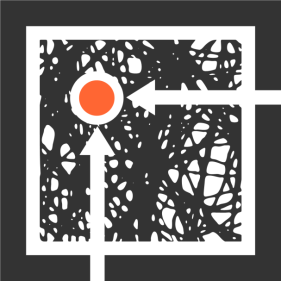 Dipartimento di Giurisprudenza dell’Università di Pisa in collaborazione con: CNR-IIT
http://internetecosystem.it
MASTER INTERNET ECOSYSTEM: GOVERNANCE E DIRITTI
II Edizione
I nostri partner per tirocini, docenze e testimonianze operative: 
CNR-ITTIG di Firenze 
Università di Pisa- Amministrazione e Centri di Servizio
Scuola Normale Superiore
Colin & Partners - Consulenza Legale Informatica S.r.l. 
StartsUp S.r.l. 
Iubenda S.r.l. 
Hey Com S.r.l. 
Studio legale Turini - Firenze

Master convenzionato con Fondazione Scuola Forense Alto Tirreno
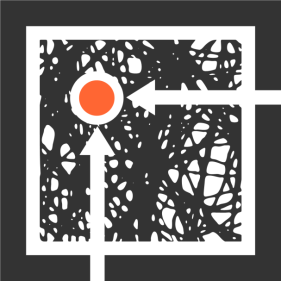 Dipartimento di Giurisprudenza dell’Università di Pisa in collaborazione con: CNR-IIT
http://internetecosystem.it